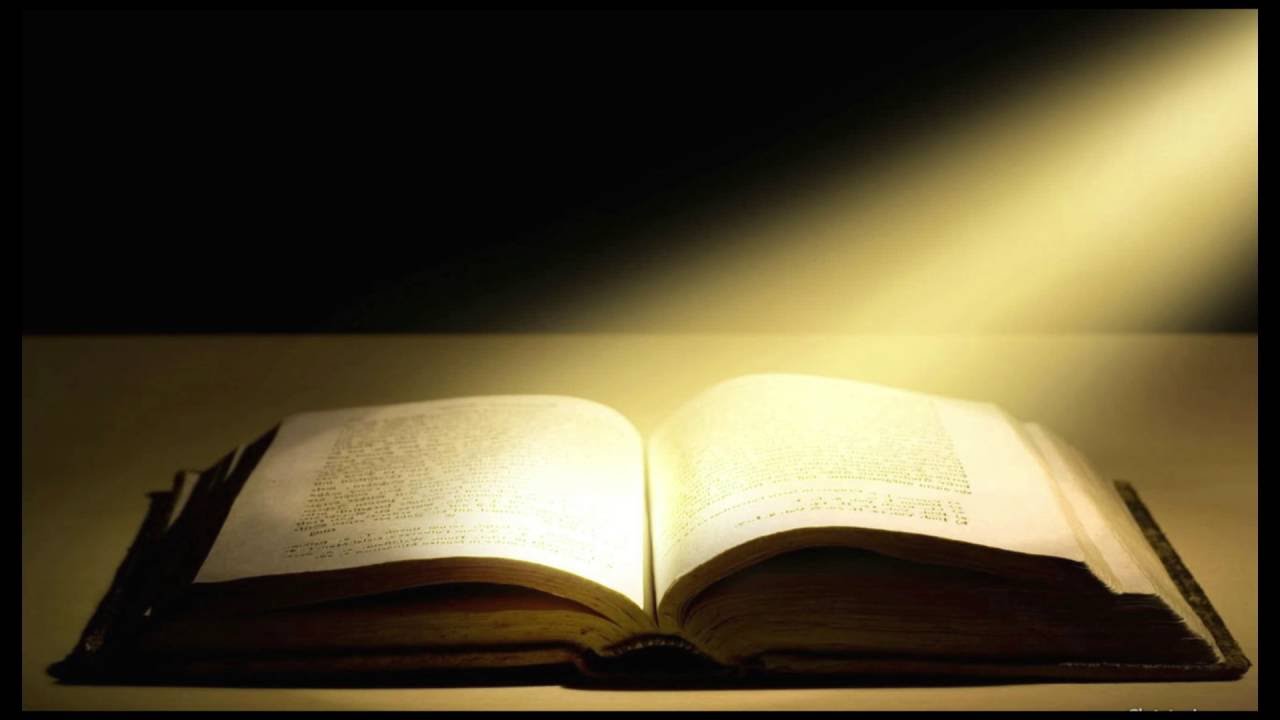 The Book of Revelation
INTRODUCTION
Introduction
Written By: 
John the Apostle
Written Where: 
Isle of Patmos- in exile (1:9)
Written When:
81-96 AD
Written to: 
His Bond Servants (1:1)
Purpose in Writing: 
Blessing is to be found in hearing and heeding this book
Revelation 1:1 (NASB95)                The Revelation of Jesus Christ, which God gave Him to show to His bond-servants, the things which must soon take place; and He sent and communicated it by His angel to His bond-servant John,
Introductory Notes
1. The Revelation=  ἀποκάλυψις 
(apokalupsis); taking away the covering
Introductory Notes
2. Revelation OF Jesus Christ= This revelation was GIVEN to Jesus ABOUT Jesus for Jesus to reveal it to us Through his angels

Revelation 5:4–5 (NASB95)
              Then I began to weep greatly because no
 one was found worthy to open the book or to look
 into it; and one of the elders said to me, “Stop 
weeping; behold, the Lion that is from the tribe
 of Judah, the Root of David, has overcome so as 
to open the book and its seven seals.”
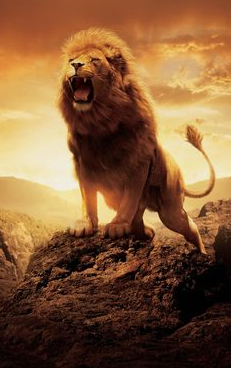 Introductory Notes
3. Notice the progression of the revelation; From God, to Jesus, to Angels, to Man
	Revelation 1:10–11 (NASB95)
               I was in the Spirit on the Lord’s day, and I heard behind me a loud voice like the sound of a trumpet, saying, “Write in a book what you see, and send it to the seven churches: to Ephesus and to Smyrna and to Pergamum and to Thyatira and to Sardis and to Philadelphia and to Laodicea.”	

	Revelation 4:1 (NASB95)
         After these things I looked, and behold, a door standing open in heaven, and the first voice which I had heard, like the sound of a trumpet speaking with me, said, “Come up here, and I will show you what must take place after these things.”
The Study of Final Things- Eschatology
Futurism
Historic Premillenialism
Israel and the Church
Postmillennialism
Kingdom Theology
Chiliasim
'Pan'millennialism
PROPHETICAL AND APOCALYPTIC
Historicism
Posttribulational Rapture
Dispensational Premillennialism
Idealism
Numerology
Pretribulational Rapture
Preterism
Amillennialism
Angelology
Good News!
Rules for interpreting this book  have not changed from James
1. Normal rules of literature apply
	Bible is to be read as any other book
2. Context is King
	Immediate, global and stylistic
3. Clear interprets Unclear
	Doctrinal intreprets symbolic/ figurative
4. Explicit interprets Implicit
 	logical, non-contradictory
More Good News!
Apocalyptic Literature (Revelation) carries some additional requirements
1. Revelation was written in a Historical context of persecution and spiritual warefare
2. Remember; Revelation was given to REVEAL. Even those who simply HEARD it were to understand the message.
3. Revelation applies  to the experience of hearing  audience. (Then AND now)
4. Revelation NEEDS the Old Testament writings for context
5. Number DO count
6. CANNOT miss the forest for the trees-
“To Him who sits on the throne, and to the Lamb, be blessing and honor 
and glory and dominion forever and ever.”